Figure 1.  Mean (± SEM) serum chromium concentrations at baseline and after 8 weeks of chromium picolinate (1000 μg/d) ...
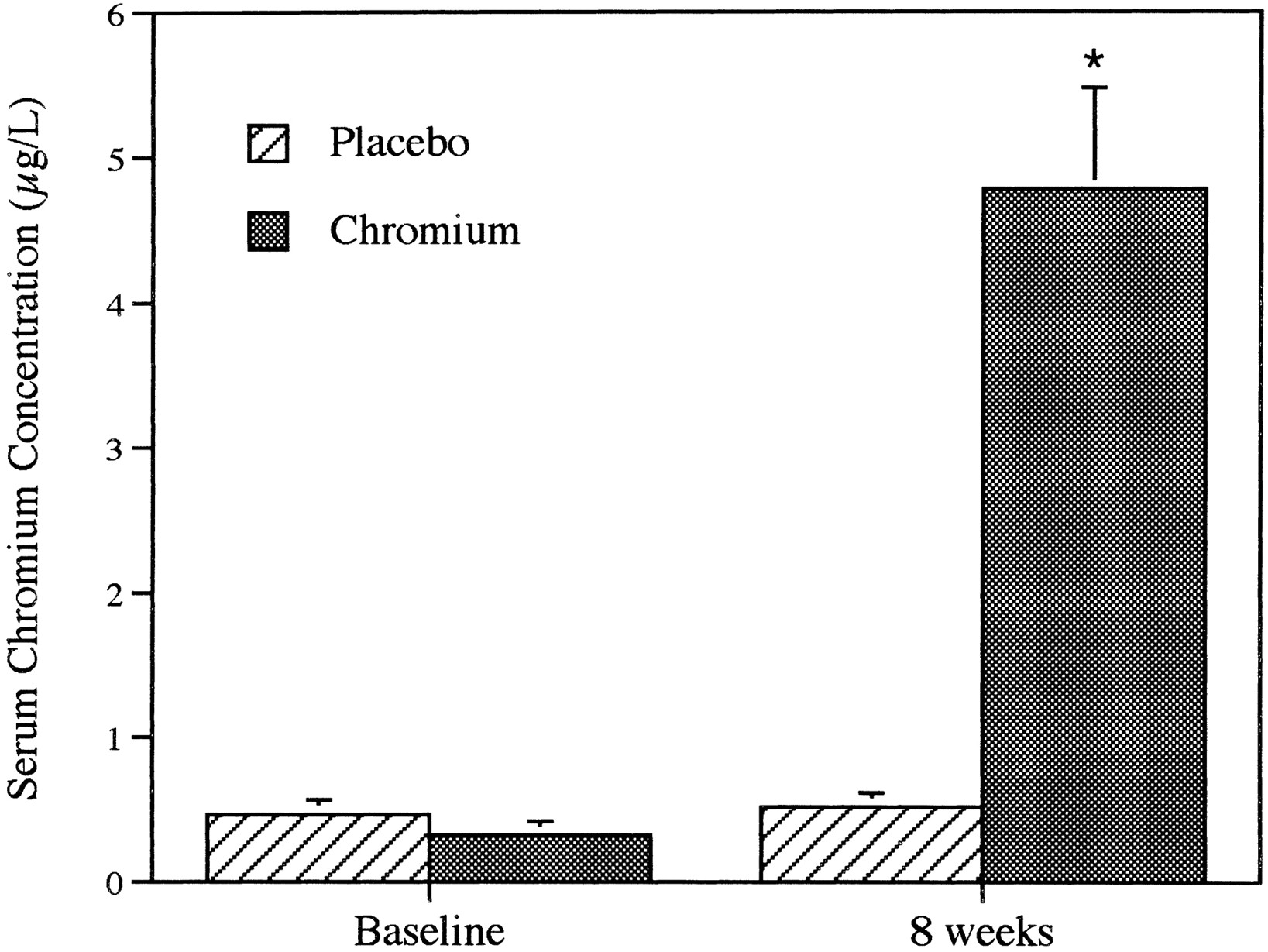 J Gerontol A Biol Sci Med Sci, Volume 55, Issue 5, 1 May 2000, Pages M260–M263, https://doi.org/10.1093/gerona/55.5.M260
The content of this slide may be subject to copyright: please see the slide notes for details.
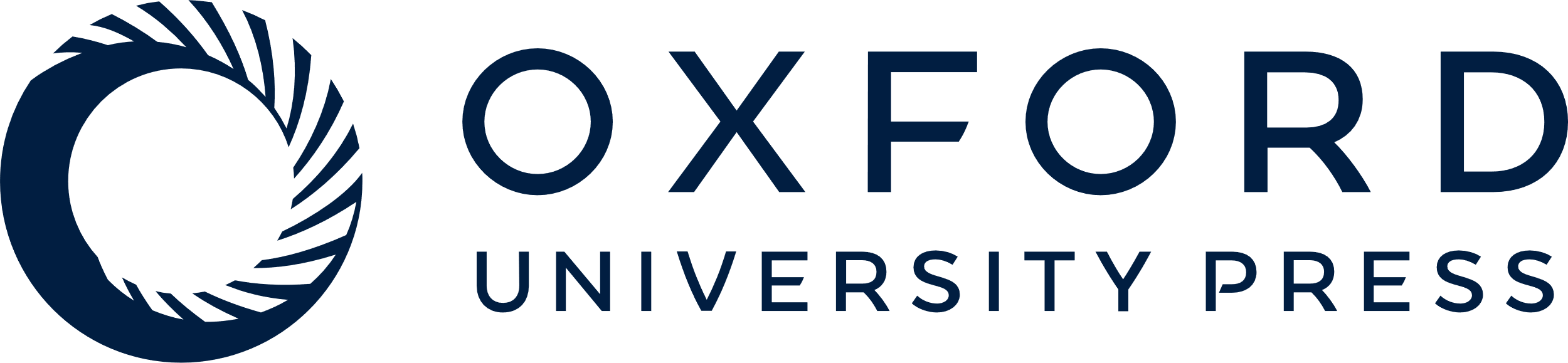 [Speaker Notes: Figure 1.  Mean (± SEM) serum chromium concentrations at baseline and after 8 weeks of chromium picolinate (1000 μg/d) or placebo. * p < .0001.


Unless provided in the caption above, the following copyright applies to the content of this slide: The Gerontological Society of America]